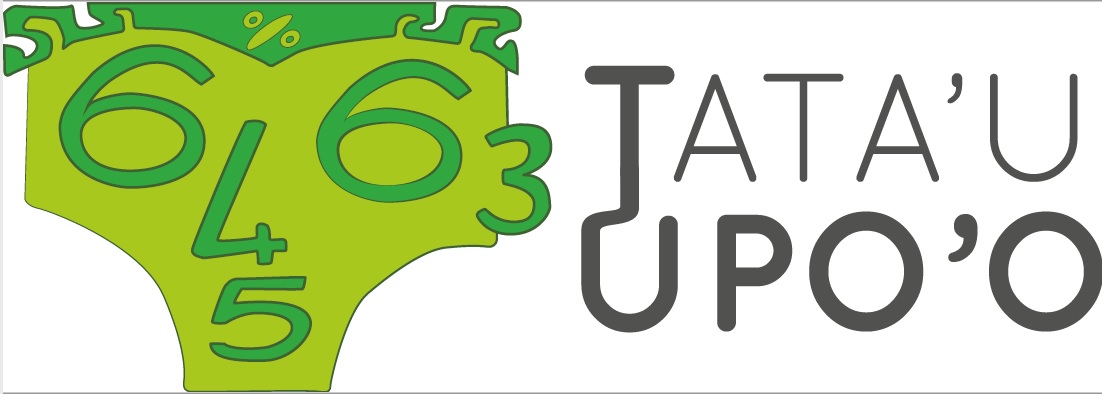 2020
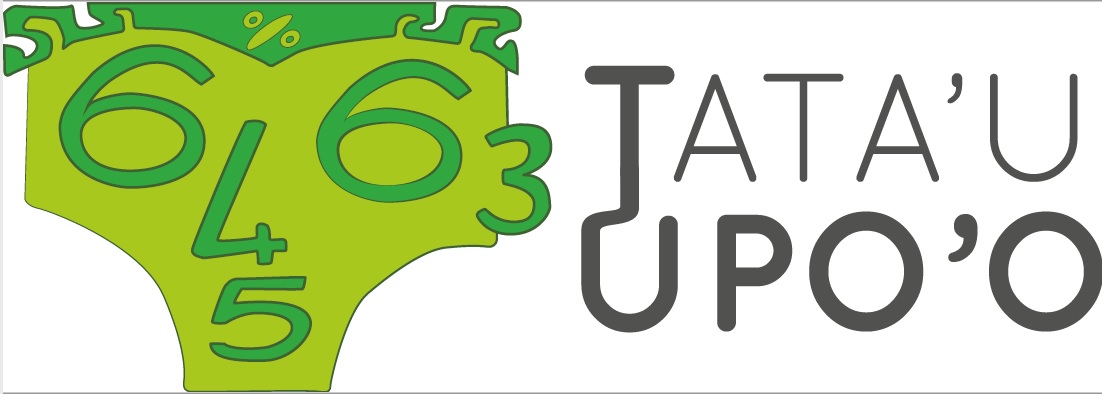 Sujet de qualification des classes de 3e et 2de 
(20 questions)
Bonne chance à tous !
A vos stylos,
Prêts,
Partez!
Appuyer sur Entrée pour démarrer le questionnaire minuté
15 secondes
1.
– 27 + 9
15 secondes
2.
9 × 15
30 secondes
3.
Combien de cœurs dans cette image ?
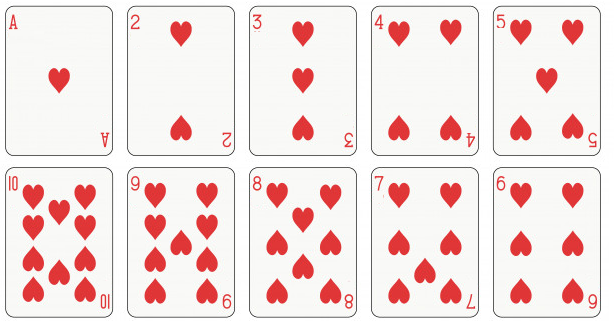 30 secondes
4.
Parmi ces 10 cartes, on en tire une au hasard.
Quelle est la probabilité de : 
« tirer un multiple de 2 ou de 3» ?
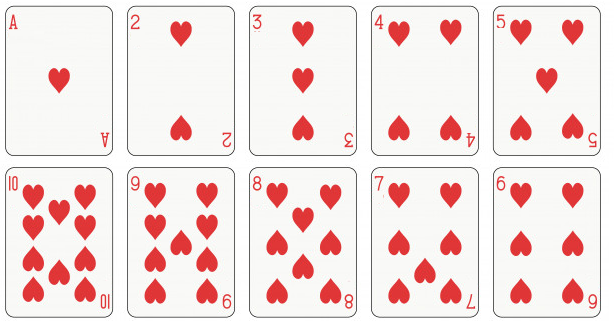 30 secondes
5.
Un navire quitte Papeete à 19h40 
et arrive à Uturoa à 5h25.
Combien de temps a duré la traversée ?
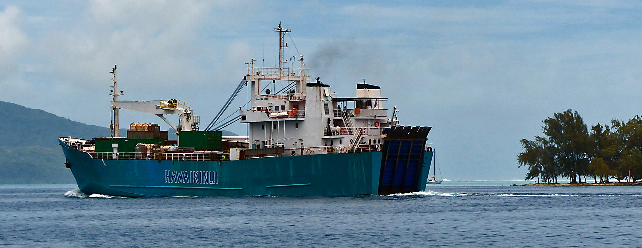 20 secondes
6.
2020 × 0,5 = ?
30 secondes
7.
Un carré a un périmètre de 44 cm,
Quelle est son aire ?
10 secondes
8.
= ?
30 secondes
9.
Une sphère de rayon r a une aire de 4πr².
En prenant  π = 3,14
Calculer l’aire d’une sphère de rayon 5 cm :
4× 3,14 ×5²
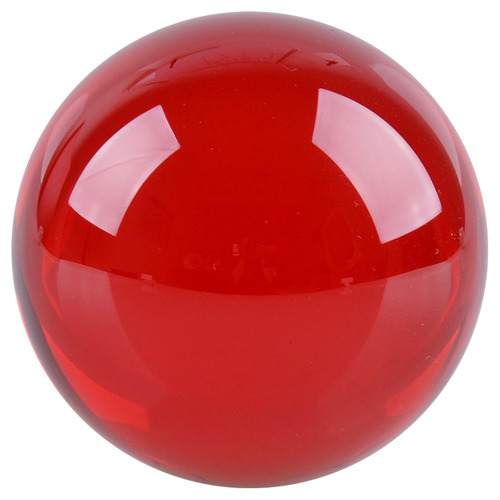 20 secondes
10.
20% de 2400
25 secondes
11.
Un tiers de 360
20 secondes
12.
1001×2,02 – 2,02
30 secondes
13.
Entre Papeete et Moorea, un ferry  parcourt 18 km en 30 min.
Quelle est sa vitesse moyenne ?
15 secondes
14.
4,16 divisé par 2
20 secondes
15.
Combien vaut  x2 + 2x
      quand x vaut 6 ?
20 secondes
16.
1,5 × 2020  ?
17.
20 secondes
Combien de litres 
dans 0,4 m3 ?
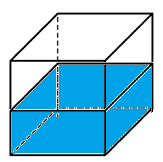 20 secondes
18.
Après 2h25min de parcours, un va’a est arrivé à 9h10. 
A quelle heure est-il parti ?
19.
20 secondes
2 020 divisé par  0,1
60 secondes
20.
Un icosaèdre tronqué est un solide constitué de  12 pentagones et 20 hexagones. Combien a-t-il d’arêtes ?
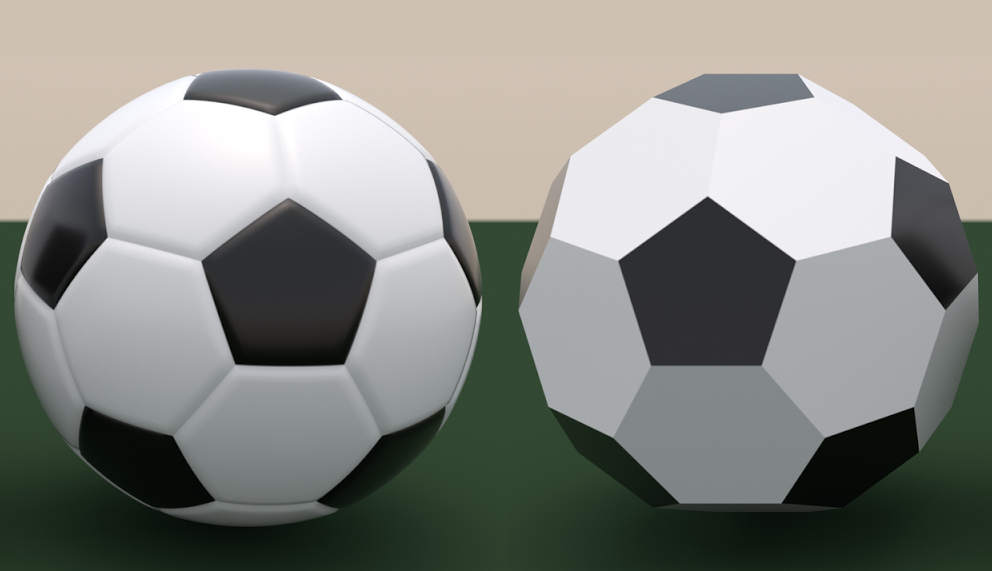 L’équipe
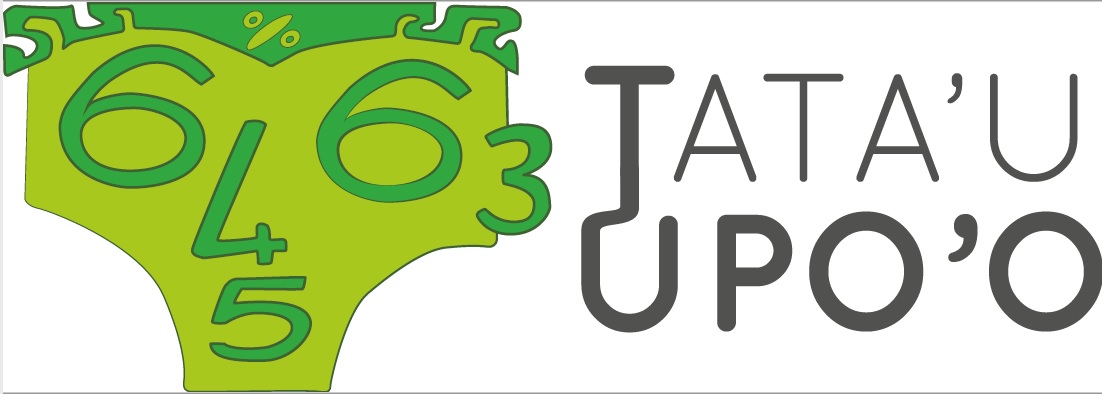 vous remercie et vous souhaite une bonne fin de  journée.